Real Software Development
Programmer produces code he believes is bug-free. 
Product is tested. 20 bugs are found. 
Programmer fixes 10 of the bugs and explains to the testing department that the other 10 aren’t really bugs. 
Testing department finds that five of the fixes didn’t work and discovers 15 new bugs. 
Repeat three times steps 3 and 4. 
Due to marketing pressure and an extremely premature product announcement based on overly-optimistic programming schedule, the product is released. 
Users find 137 new bugs. 
Original programmer, having cashed his royalty check, is nowhere to be found. 
Newly-assembled programming team fixes almost all of the 137 bugs, but introduce 456 new ones. 
Original programmer sends underpaid testing department a postcard from Fiji. Entire testing department quits. 
Company is bought in a hostile takeover by competitor using profits from their latest release, which had 783 bugs. 
New CEO is brought in by board of directors. He hires a programmer to redo program from scratch. 
Programmer produces code he believes is bug-free…
Programming MethodsDr Robert Harle
IA NST CS and CST
Lent 2008/09
Handout 3
Our Motivating Example
A simple photo organiser
Add, remove photos from collections
Thumbnail selection
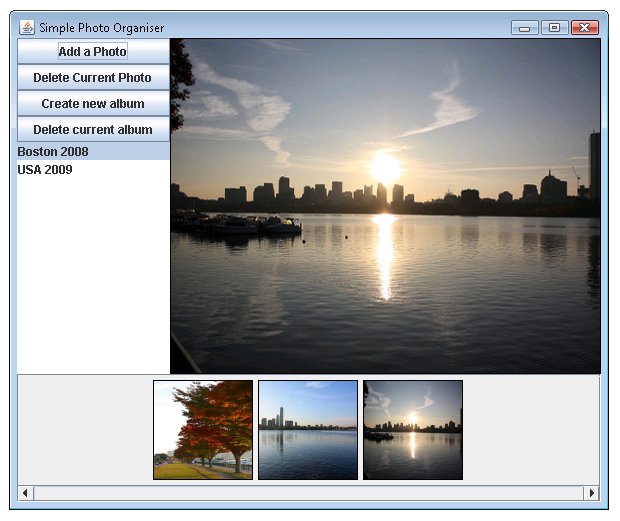 Where do we start?
The basic concept embodied by a photo organiser is the organisation of photos i.e. Mapping photos to groups.
First leap: the graphics stuff (windows, buttons) is independent of this underlying concept
It’s just a convenient way to provide input/output
We might want to change that way, or even have multiple simultaneous ways (we’ll come back to that)
So let’s separate out the concept from the interface
The “Model”
Embodies the core data structures and algorithms for a photo organiser
The “View”
The graphical aspects. i.e. The presentation of the  model’s current data
Where do we start?
This is sensible because:
The code is easier to navigate around
We can have software reuse so long as we loosely couple the model and the view(s) [see later]
E.g. We can reuse the model with multiple views:
View 1
Graphical user interface
The “Model”
Embodies the core data structures and algorithms for a photo organiser
View 2
Console user interface
View 3
Phone interface
General Model
Data Requests
...
The Model
(aka ‘backend’)

Lists of image collections
Lists of images
Lists of thumbnails
The View
(aka ‘frontend’)

Windows
Scrolling panels
Buttons
Images
Data changes
...
User
General Model
INTERFACE
The Model

Lists of image collections
Lists of images
Lists of thumbnails
The View

Windows
Scrolling panels
Buttons
Images
User
Model-View-Controller (MVC)
Model –View-Controller (MVC)
View
Model
Updates
Queries
Controller
Updates
Input events
Aside: GUI Toolkits
A GUI toolkit is just a set of tools (classes, algorithms, ‘glue’) that makes it easy to draw graphical things like buttons and handle mouse clicks etc.
Most languages don’t have a toolkit
Instead you have a choice and you can download from lots (or make your own – usually a bad idea!)

Java has AWT and Swing as part of the language!
We will use Swing
Model-View Controller
The MVC design is used in almost every GUI toolkit 
Including Java
In most implementations, we find that it is not useful to decouple the controller and the view
If the controller handles a “new photo button event”, it’s coupled automatically since it assumes there IS a “new photo button”!
In fact, you will often find that the controller and the view are combined in the same file.
View
Model
Controller
The Photo Organiser
Back to our example
We want our model and view to link together
These are horribly coupled
One won’t compile without the other
But we want to swap out different views 
PhotoOrganiserModel
PhotoOrganiserView
The Photo Organiser
We get the required decoupling by specifying interfaces:
Now the Model can be used with anything that implements the ViewInterface and vice-versa.  It neither knows nor cares which View it’s talking to.
How can we have multiple Views at once?
Observer pattern!
<<interface>>
ModelViewInterface
1
*
<<interface>>
ViewInterface
PhotoOrganiserModel
PhotoOrganiserView
ModelViewInterface
This is everything the photo organiser model must support for the view to do its job
register(ViewInterface vi) – register a new View (observer pattern)
deregister(ViewInterface vi) – deregister a View (observer pattern)
Plus queries such as getPhoto() etc.
public interface ModelViewInterface {
    public void register(ViewInterface vi);
    public void deregister(ViewInterface vi);

    public Set<Photo> getAlbumPhotos(String album);
    public Set<String> getAlbums();
}
Observer
Data Access
ViewInterface
Everything that a View needs to support for a Model
This is just what the observer pattern needs
i.e. Some way for the model to tell the view that it should change
We add an update() method
public interface ViewInterface {
    public void update();
}
Observer
The Controller
We accept the View and Controller need to be coupled
The controller needs to be able to tell the Model that something has changed
BUT there is no need to use the observer pattern because the controller doesn’t care if the model changes (only the View does)
So we just specify an interface to the model
1
<<interface>>
ModelControllerInterface
PhotoOrganiserController
PhotoOrganiserModel
ModelControllerInterface
The Controller just needs to be able to manipulate the Model:
public interface ModelControllerInterface {
    public void createAlbum(String name);
    public void deleteAlbum(String a);
    public void addPhoto(String path, String album);
    public void deletePhoto(Photo p, String album);
}
The View
The View
We use Java Swing for the GUI
There are plenty of graphical toolkits out there, but Swing does what we need and is standard
The toolkit is a set of graphical components (buttons, windows, etc)
Each component follows the MVC model!
E.g a JTree has an explicit TreeModel where it stores data
The Controller and the View get lumped together again
The components are put together using the Composite pattern and communicate via the Observer pattern (using events)
Let’s look in more detail
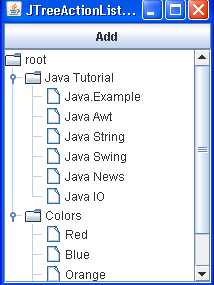 How Swing Works
Every GUI component extends (“is-a”) JComponent
Each component can potentially contain other components
JFrame
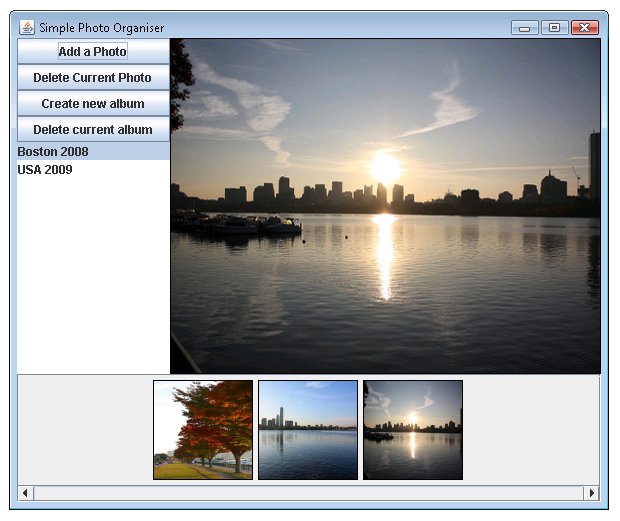 JPanel
PhotoTile
JScrollPane
How Swing Works
Every GUI component extends (“is-a”) JComponent
Each component can potentially contain other components
End up with a tree of JComponents
JFrame
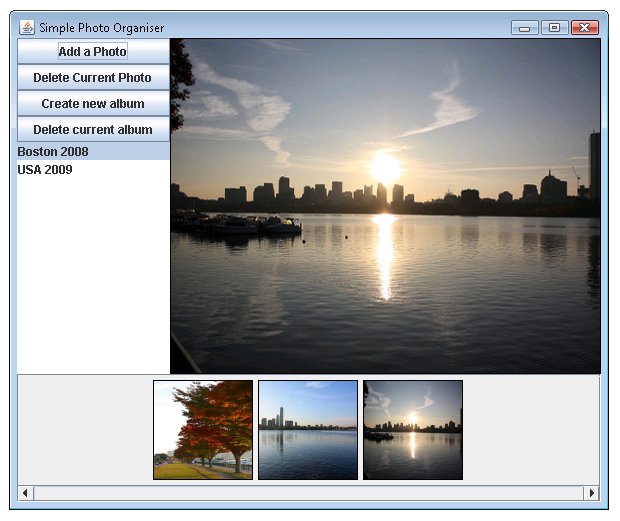 JPanel
PhotoTile
JScrollPane
JButton
JButton
JList
PhotoTile
PhotoTile
JButton
JButton
PhotoTile
How Swing Works
Any node has a set of child nodes that obey the JComponent interface
This is the composite model!
leftpanel.add(mAlbumList, BorderLayout.CENTER);
Code like this adds a child JComponent to a parent, and optionally tells it where to display it
Once the tree is set up, Java knows how to draw it to the screen
PhotoTile: A Custom Component
There isn’t a handy component that displays images
So we must make our own: PhotoTile.java
The closest thing to what we want is a simple JPanel
Inheritance saves us rewriting the JPanel stuff
And we override the paintComponent() method
public class PhotoTile extends JPanel {
@Override
public void paintComponent(Graphics g) {
        super.paintComponent(g);
        if (mPhoto!=null) mPhoto.drawImage(g, 0, 0, this.getWidth(), this.getHeight());
        g.setColor(Color.black);
        g.drawRect(0, 0, getWidth()-1, getHeight()-1);
   }
The Controller
Events
Events:
The composite pattern is all very nice for display, but what about interaction?  How does the GUI do stuff?
Components generate ‘events’ to indicate something is happening to them (e.g. Button being pressed)
They send these events off to anyone who has registered an interest in receiving them
Receivers must implement a predetermined interface so that we know how to talk to them to tell them that an event occurred
Ah - this is the Observer pattern yet again
The Controller
So the view registers all the components that have to do something (buttons etc) with a handler – our Controller
PhotoOrganiserController.java
First, we need our controller to implement the interfaces that JButtons and components use to tell us events have happened
public class PhotoOrganiserController implements ActionListener, ListSelectionListener, MouseListener {
The JList uses this interface to tell us when a new selection has been made
Buttons use this interface to tell us about presses
The PhotoTile uses this interface to tell us when it’s been clicked
actionPerformed(ActionEvent e)
This is the ‘callback’ function for a button
First we register the controller with a button – the observer pattern’s register() method is addActionListener() in Swing
See PhotoOrganiserView.java
Create
mAddPicButton = new JButton("Add a Photo");
...
mAddPicButton.addActionListener(mController);
...
mAddPicButton.setActionCommand("ADDPHOTO");
Register
Add a string that makes it easy to identify which button has been pressed
actionPerformed(ActionEvent e)
Now we write the event handler in PhotoOrganiserController.java
public void actionPerformed(ActionEvent e) {

    String cmd = e.getActionCommand();

    ModelControllerInterface model = mView.getModel();

    if (cmd.equals("ADDPHOTO")) {
       // Use a standard dialog to select the file
       final JFileChooser fc = new JFileChooser();
       int returnval = fc.showDialog(mView,"Select");
       if (returnval==JFileChooser.APPROVE_OPTION) {
           model.addPhoto(
                       fc.getSelectedFile().getAbsolutePath(),
                      mView.getCurrentAlbum()
              );
       }
   }

// Deleting a photo
else if (cmd.equals("DELPHOTO")) {
...
The Model
The Model Data Structure 1
The Observer part needs us to keep track of every registered View
Java offers us Lists and Sets
We update each View once -> Use a HashSet
E
A
E
A
K
K
A
Sequence of elements
 Order important
 Duplicates allowed
Like sets in Discrete Maths I
 Order usually unimportant
 No duplicates allowed
The Model Data Structure 2
We need to map albums to their photos
Java offers us Maps that link keys to values
Like relations in Discrete Maths I
We use a TreeMap< String, Set<Photo> >
Cat.jpg
“Animals”
Dog.jpg
“Vehicles”
Car.jpg
Bike.jpg
The Tree bit guarantees the keys will be stored in order
The keys are Strings
The values are Sets of Photo objects
The Model
If you look in PhotoOrganiserModel you will see:
We keep track of the registered views using variable mViews
We keep track of the Album-Photo mapping in mPhotos
Then the model implements all the functions required from ModelViewInterface and ModelControllerInterface
These functions are really just manipulating mViews and mPhotos in sensible ways
Example
To (de)register  Views we simply (remove) add to our HashSet
Then to tell the Views an update has occurred we cycle over all of them and update() them in turn
[ Why is this method private? ]
public void deregister(ViewInterface vi) {
       mViews.remove(vi);
}
public void register(ViewInterface vi) {
       mViews.add(vi);
}
private void alertViews() {
      for (ViewInterface vi : mViews) 
          vi.update();
}
Done!
We do something similar for the JList (ListSelectionListener interface) and the PhotoTile (MouseListener interface)
All the code is in PhotoOrganiserController.java
Now we just write a start point for the program
See PhotoOrganiser.java
The result is a working (but rather simple) photo organiser!
Beware!  I’ve deliberately tried to keep the code short and simple
I didn’t put in any error checking
I didn’t use any unit testing etc
The performance of this program is hardly stellar
Some Fun...
Just to emphasise the flexibility of our design
We can throw together a different view
See ThumbnailWindow.java
Just register that with the model and away we go!
We can run multiple views simultaneously
They update automatically!!